Муниципальное бюджетное общеобразовательное учреждение
 «Черевковская средняя школа» 
муниципального образования «Красноборский муниципальный район» Архангельской области
 
Исследовательский проект 
по физике
 
«Робототехника»
Выполнен учеником класса
Соколов Сергей Сергеевич
Руководитель –
Зиновьев Денис Сергеевич
учитель физики 
 
с. Черевково
2024 год
Робототехника
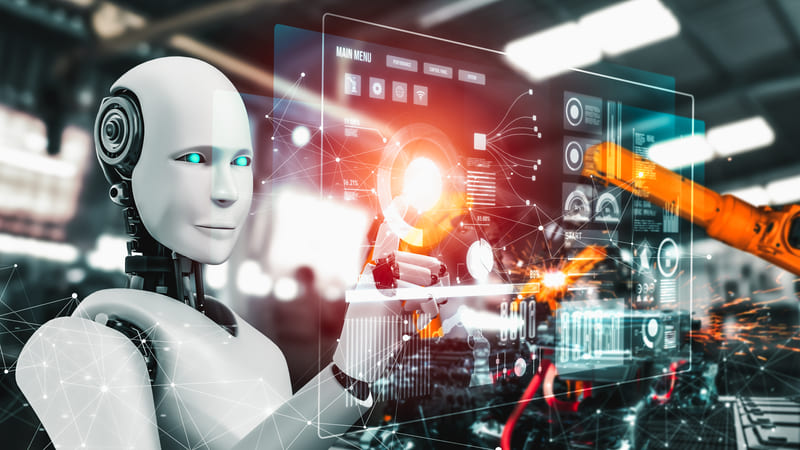 Цель проекта: познакомиться с робототехникой.

Задачи проекта:

 Изучить историю робототехники
Изучить набор №1
Изучить набор №2
Изучить набор №3
Поучаствовать с данной работой в конкурсе
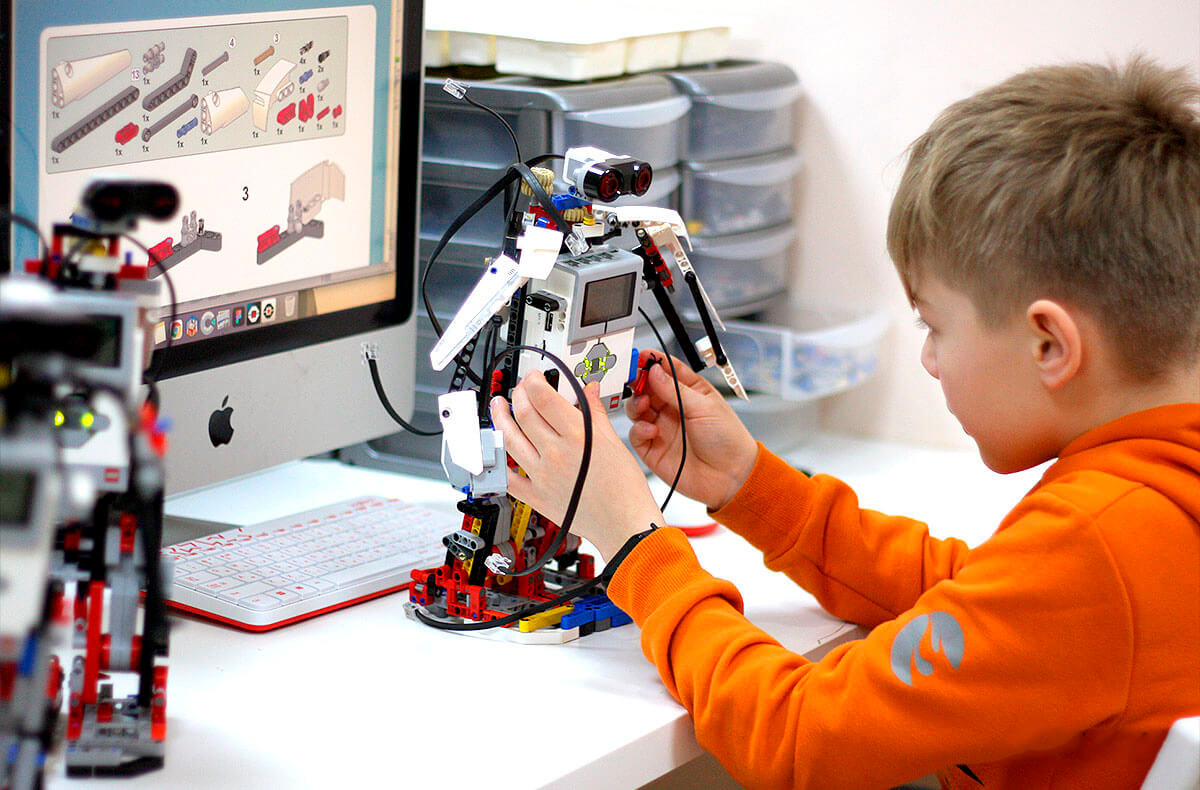 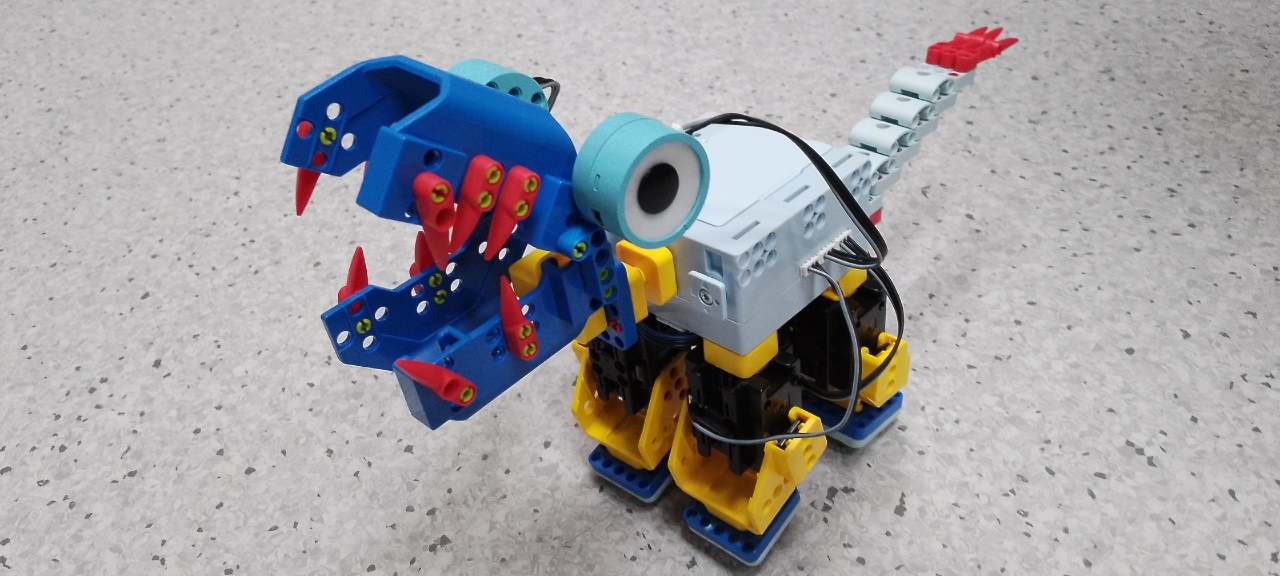 набор №1
+Очень маленький и удобный при сборке
-Очень мало  возможностей при программировании задач
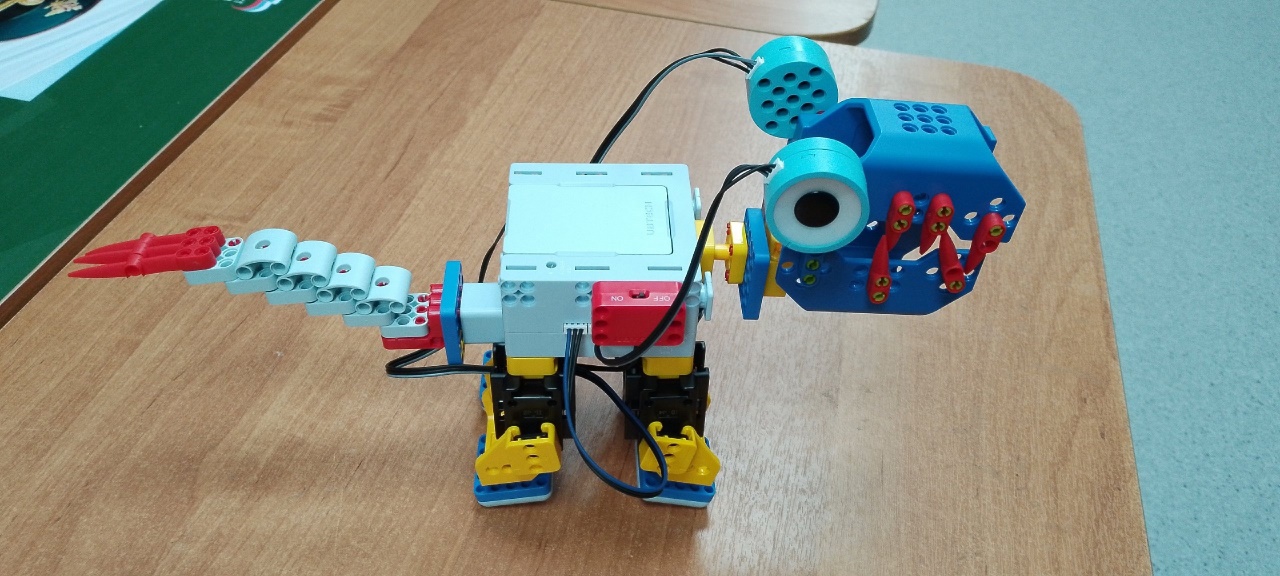 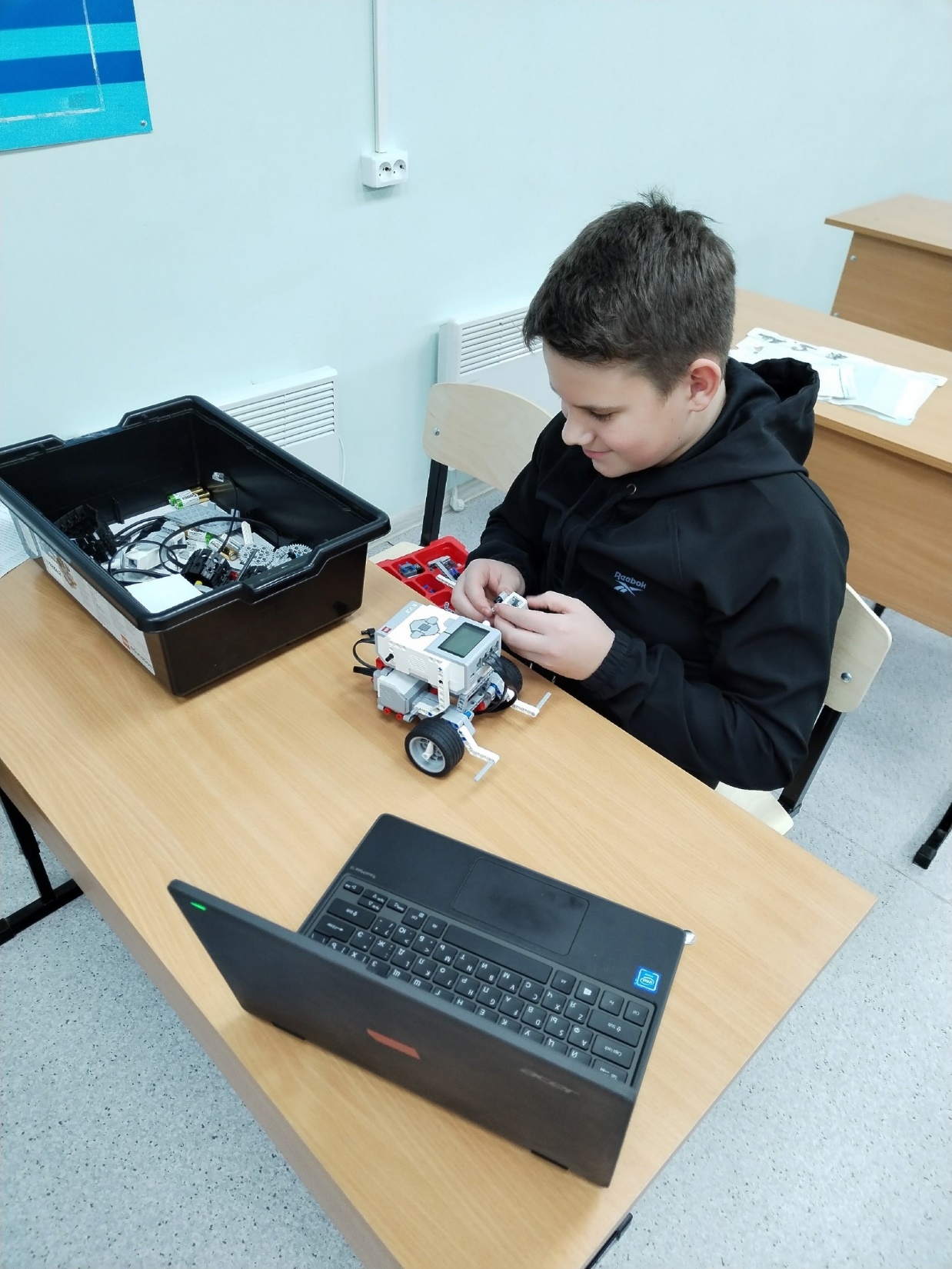 набор №2
+ Много возможностей и 
И специальных функций
- Набор небольшой и нет четких 
инструкции
+
-
набор №2
Набор №3 -Бывает не подходят детали по резьбе+Есть конкретная инструкция и удобен при сборке
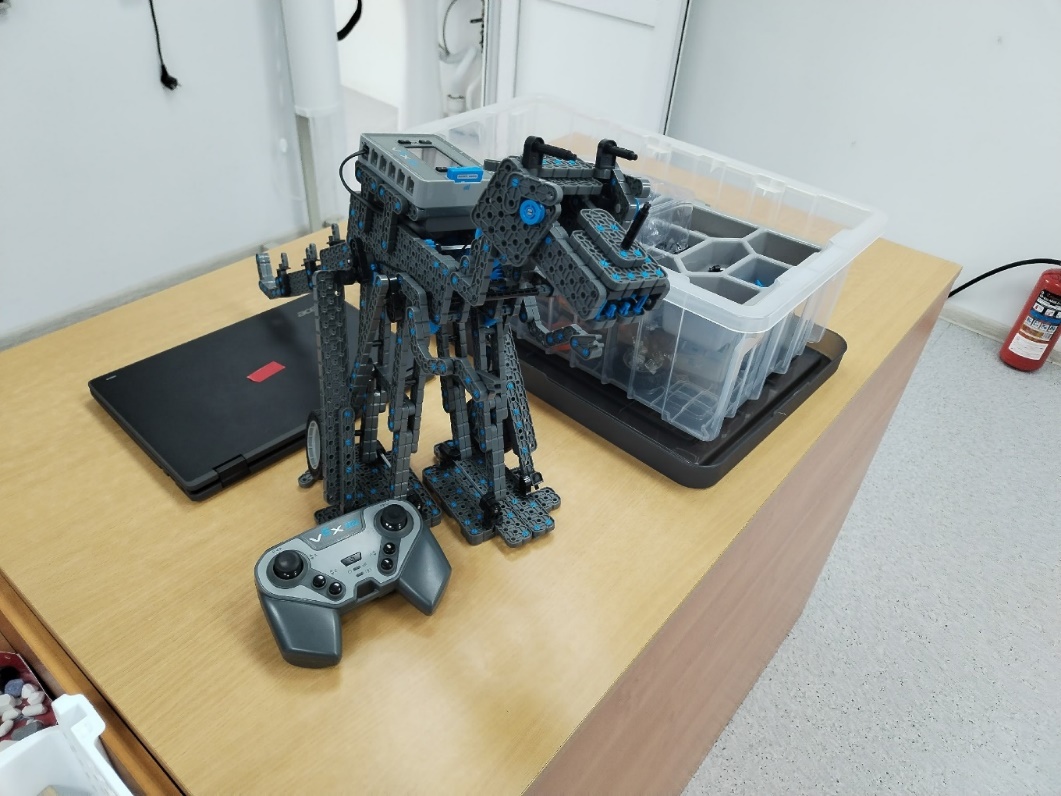 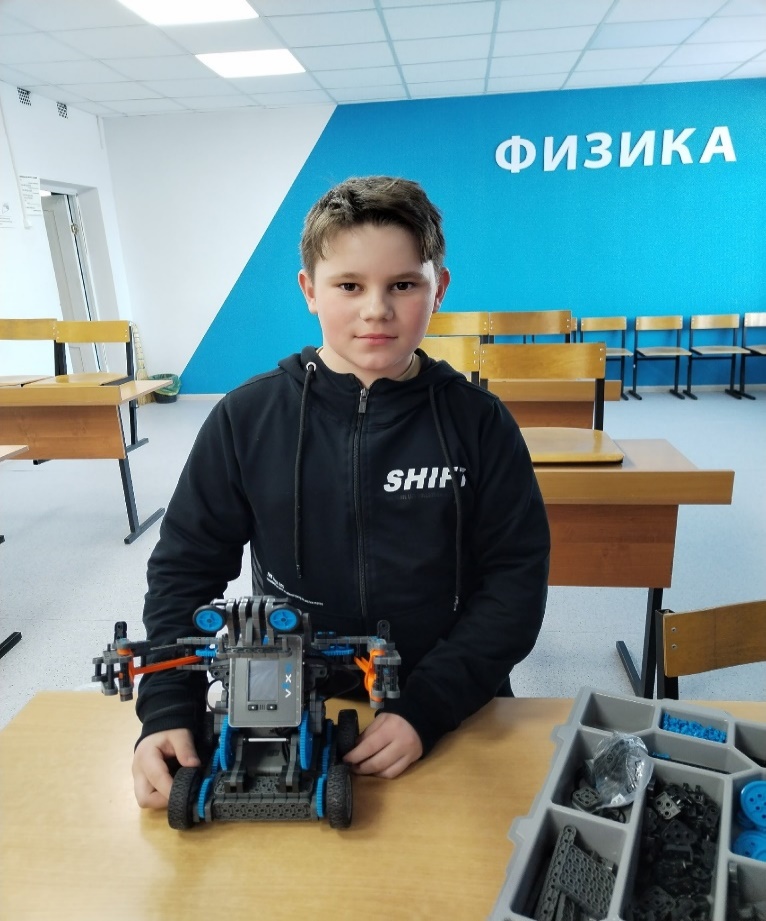 Спасибо за внимание